Community Advisory Board
THE POWER OF US!
Hall High School
December  14, 2017



“The ultimate measure of a man is not where he stands in moments of comfort and convenience, but where he stands in times of challenge and controversy”
							Dr. Martin Luther King Jr.
Overcoming Challenges Impacting Instruction & Learning
Student Attendance

Teacher Attendance

Student Discipline
Average Student Absence
[Speaker Notes: *Reduction of 1.55 days between each quarter

National Issue that increases with each grade level change.

Higher in Urban Schools

Highly Correlates to Poverty and Mobility- 
							Eric Jensen]
Discipline: Out of School Suspensions
[Speaker Notes: Out of School Suspensions decreased from 12.5% to .08% from 1st to 2nd Qtr. in the Fall of 2017.

Decreased by 4% from 2016-17 Qtr. 2 data.]
Factors reducing student absences & disciplinary infractions
-SMART Program - Students Making a Responsible Transition
 (Designed for students who are over-age and under-credit)  

Development of personalized learning for many students 

Increased Parent/Guardian Contact

Creative use of the ALE Classroom
[Speaker Notes: -Identifying and developing personalized programming for 	 	 students who were not properly identified with extenuating circumstances, ie: Social, Emotional, Academic, Behavioral needs.

-The Development of the SMART Program]
Factors reducing student absences & disciplinary infractions (continued)
Engaging & Rigorous Classroom Instruction 

Positive Behavioral Intervention System (PBIS)

Response To Intervention (RTI)

Hired a Social Worker
Instructional factors leading to student success
Deliberate and focused instructional walks

Consistent classroom practices

High adult visibility

Focused staff development

Student and Faculty voice to identify and develop high interest courses
[Speaker Notes: Focus on rigor, relevance and relationships
Analyzing student processes
Constructive feedback]
Teacher Absences
[Speaker Notes: 2781.25 hours of absence for 120 Certified Staff= 427.8 days

Equals 3.5 days/Certified Staff Member
Inclusive of staff development, personal leave and sick leave]
Teacher Sick Leave Absences Less Extenuating Circumstances
[Speaker Notes: The second quarter changes are due to culture changes in the building as evidenced by the climate survey.

2781.25 hours of absence for 120 Certified Staff= 427.8 days

Equals 3.5 days/Certified Staff Member
Inclusive of staff development, personal leave and sick leave]
Goals Accomplished
Curriculum and Instruction
Organization and Communication
Community and Collaboration
School of Innovation
[Speaker Notes: Handout]
Follow us on Twitter & Instagram
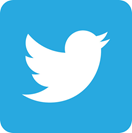 @hallhighlrsd
#goodthingshappenatHall
Hall High School’s Ultimate Goal
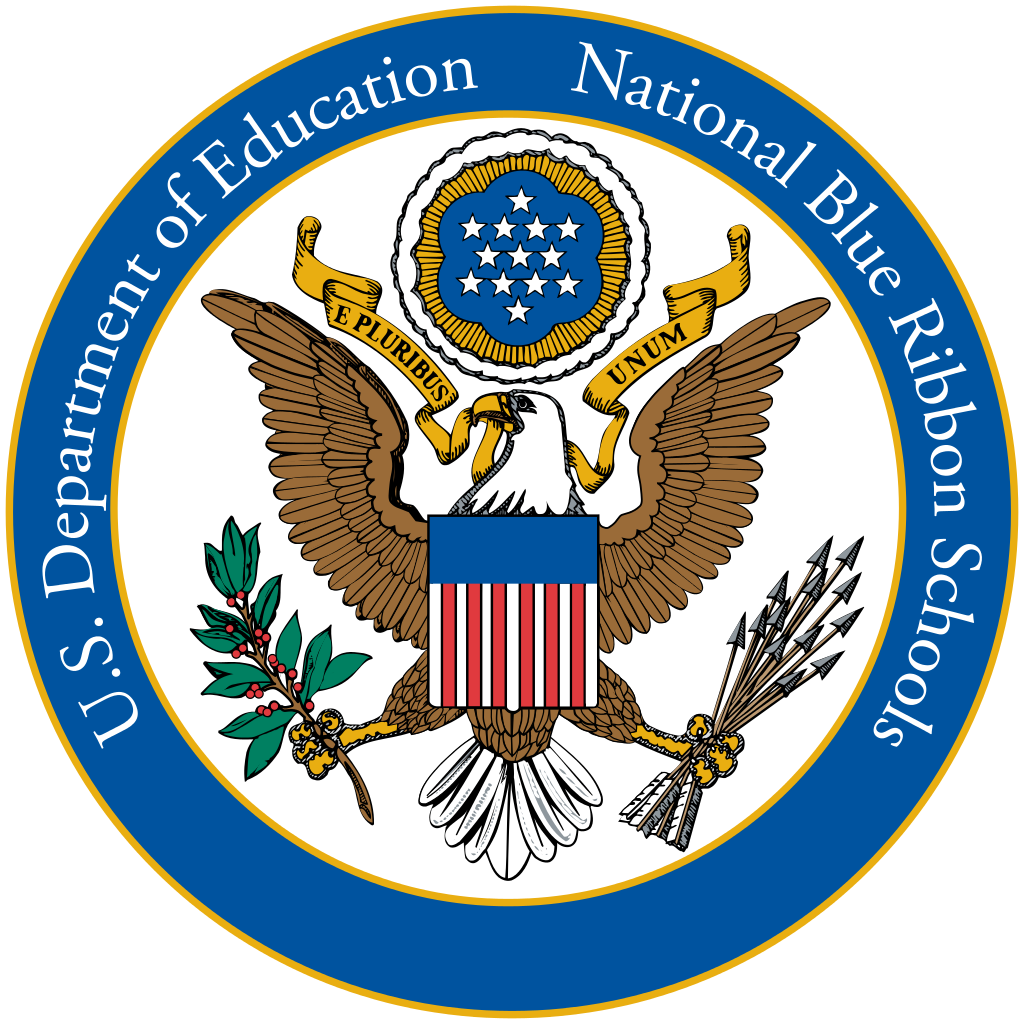 National Blue Ribbon
 School Status
This Photo by Unknown Author is licensed under CC BY-SA